Ģimnāzijas iela 12
05000016802003
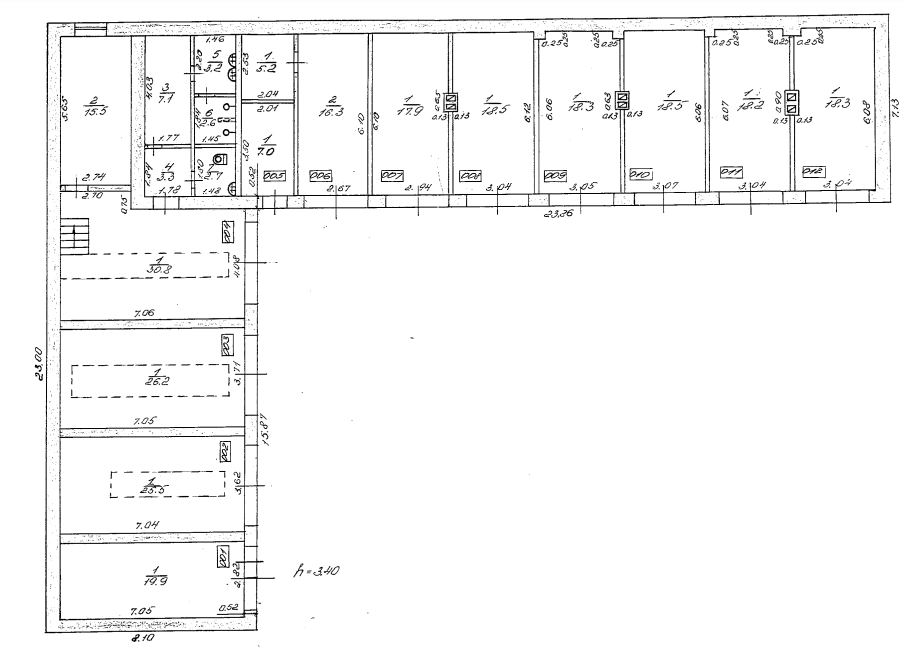 Telpu grupa 003, telpa Nr.1, platība 26,2 m2